Getting Ahead Graduation Report June 30, 2024
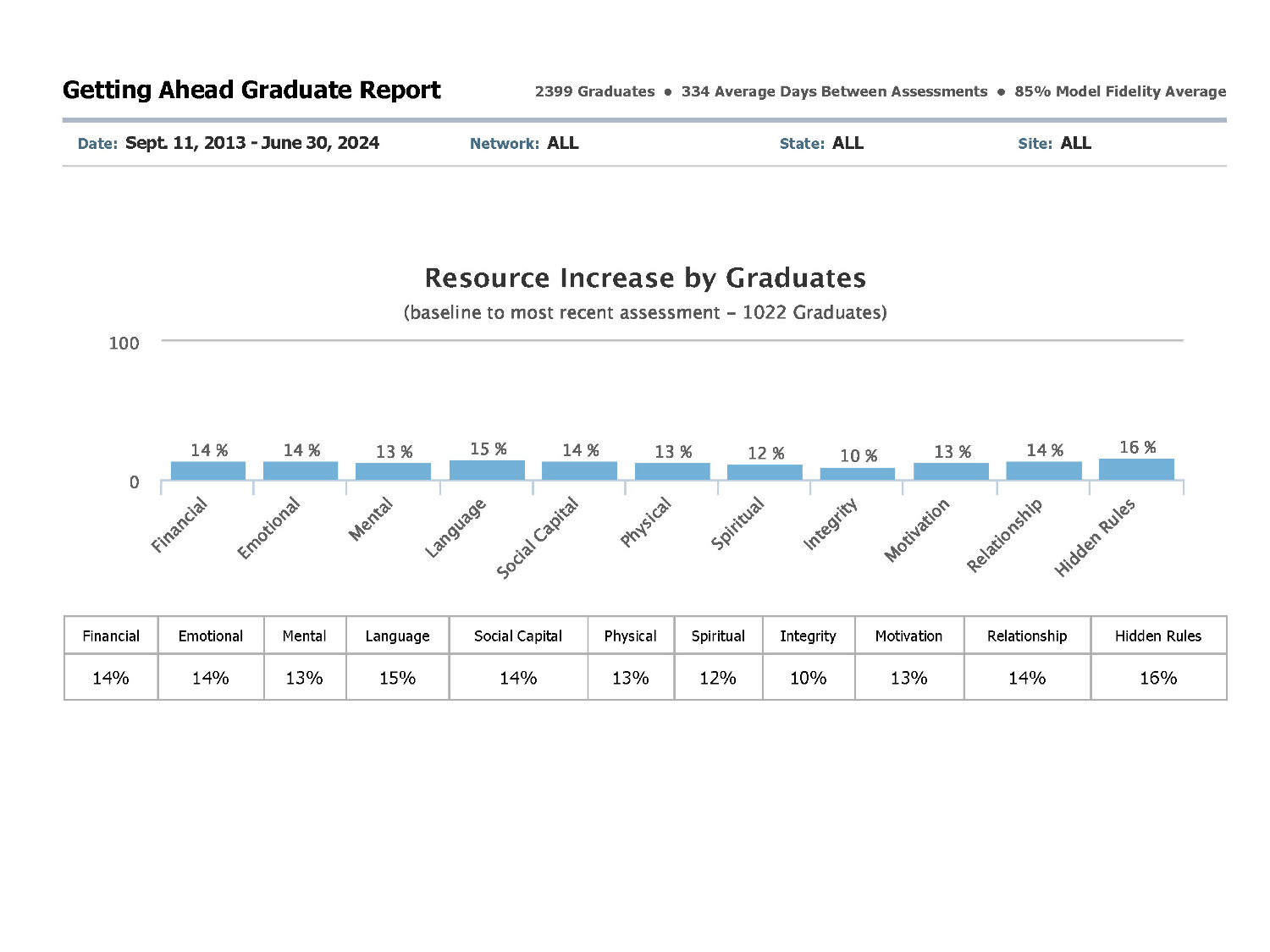 Copyright 2024 by aha! Process, Inc. Report portal funded by aha! Process, Inc. in partnership with Simon Solutions (Developers of Charity Tracker) p 1
Getting Ahead Graduate Report (continued)
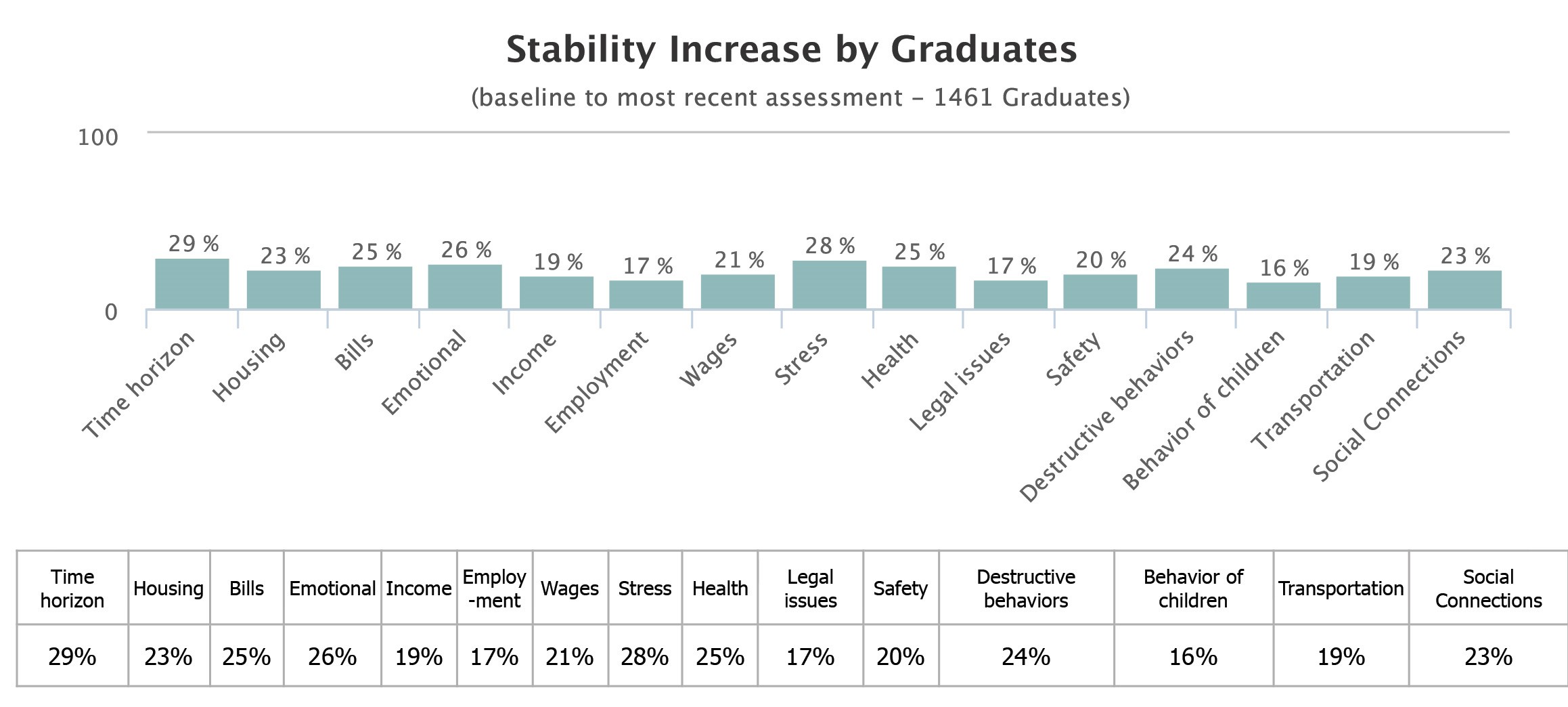 Copyright 2024 by aha! Process, Inc. Report portal funded by aha! Process, Inc. in partnership with Simon Solutions (Developers of Charity Tracker) p 2
Getting Ahead Graduate Report (continued)
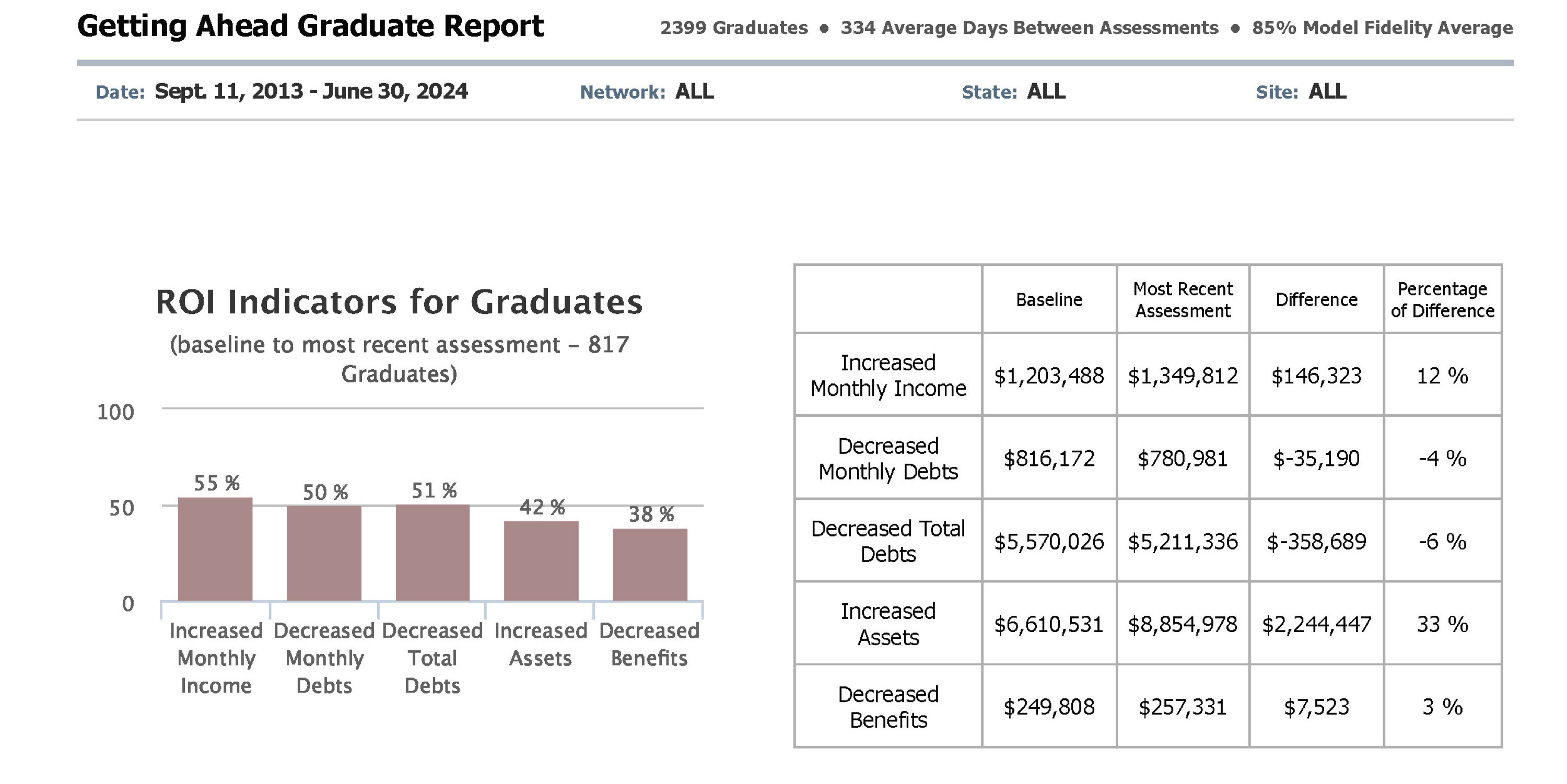 Copyright 2024 by aha! Process, Inc. Report portal funded by aha! Process, Inc. in partnership with Simon Solutions (Developers of Charity Tracker) p 3